Восстановительные вопросы
Автор  коновалов Ю.А.
Лестница восстановительной медиации
Жертва
МЕДИАТОР
(кл.рук.)
Обидчик
Понимание себя
Понимание себя
Участники конфликтной ситуации
Понимание другого
Понимание другого
Осознание последствий
Осознание последствий
Ответственность за изменение ситуации, совместный поиск решения и изменение ситуации
Ответственность за изменение ситуации, совместный поиск решения и изменение ситуации
Восстановительные действия и совместная выработка решения
Восстановительные вопросы I (О).

На кого и как повлияли твои действия?
Что может быть дальше, если ничего не менять?
Как ты сейчас относишься к случившемуся?
Что ты можешь сделать, чтобы исправить ситуацию?
Что ты можешь сделать, чтобы такое не повторялось?
Восстановительные вопросы II (Ж).

Что тебя больше всего задело в случившемся?
Что исправит ситуацию?  Почему тебе это важно?
Готов ли ты сохранить нормальные отношения?
Что нужно сделать, чтобы такое не повторялось?
Алгоритм работы
1. Вместо написания объяснительной педагог может попросить по отдельности каждого ученика – участника конфликта написать ответы на «вопросы» карточек. Их можно сделать в виде визитки.
«О» – для обидчика, «Ж» – для жертвы.
Но в школе это деление условно и можно попросить написать ответ сразу на 2 карточки.
Алгоритм работы
2. Педагог читает ответы участников конфликта и может попросить их прояснить и написать что-то более конкретно.
3. Учитель предлагает ученикам вместе обсудить ответы и ситуацию, соблюдая правила: говорить по очереди и не перебивать друг друга. В это время мы стараемся не поучать учеников, а задавать вопросы на рефлексию ситуации, эмоций по этому поводу, чувств.
Лестница восстановительной медиации
Жертва
МЕДИАТОР
(кл.рук.)
Обидчик
Понимание себя
Понимание себя
Участники конфликтной ситуации
Понимание другого
Понимание другого
Осознание последствий
Осознание последствий
Ответственность за изменение ситуации, совместный поиск решения и изменение ситуации
Ответственность за изменение ситуации, совместный поиск решения и изменение ситуации
Восстановительные действия и совместная выработка решения
Ответственность в восстановительной медиации понимается не как НАКАЗАНИЕ, а как понимание Обидчиком  чувств Жертвы, последствий, к которым привел проступок, а затем заглаживание вреда самим Обидчиком.
Поэтому ведущий поддерживает ответственное поведение сторон конфликта.
Обратите ВНИМАНИЕ!
Вам не надо вмешиваться в конфликт
Вам не надо включаться в него эмоционально
Вам не надо выбирать сторону конфликта

Вам надо лишь наблюдать за процессом
Позиция наблюдателя – отсутствие эмоций – спокойствие - уравновешенность
Обратите ВНИМАНИЕ!
Вмешиваться в конфликт
Включаться в него эмоционально
Выбирать сторону конфликта
ВАМ
НЕ НАДО
НАБЛЮДАТЬ ЗА ПРОЦЕССОМ
НАДО
ОТСУТСТВИЕ ЭМОЦИЙ
ПОЗИЦИЯ НАБЛЮДАТЕЛЯ
УРАВНОВЕШЕННОСТЬ
СПОКОЙСТВИЕ
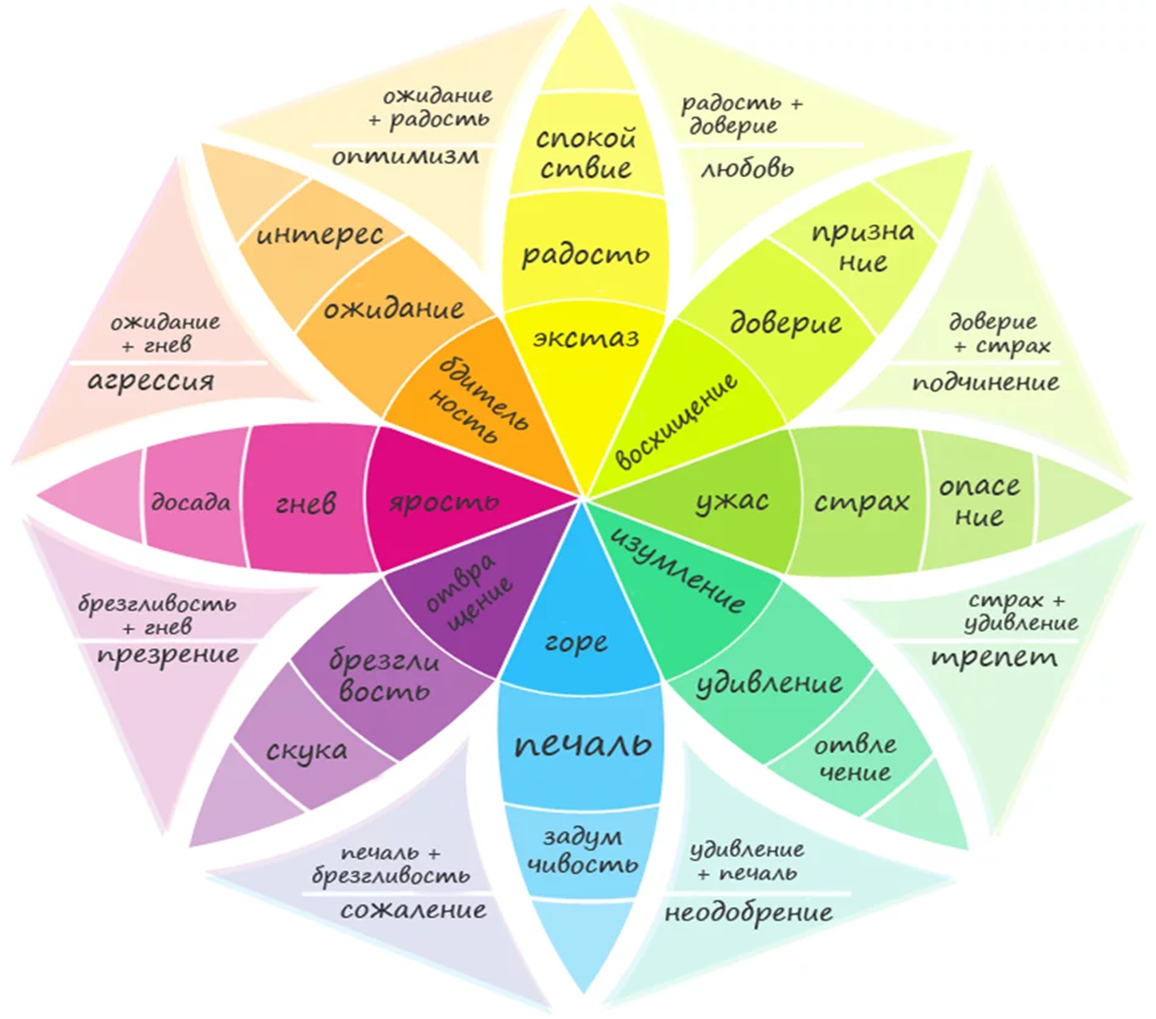 Колесо эмоций Плутчика
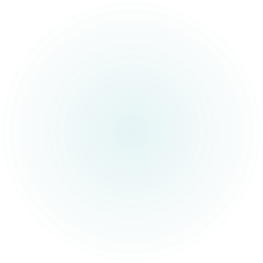 Я чувствую Потому что Я хотел бы
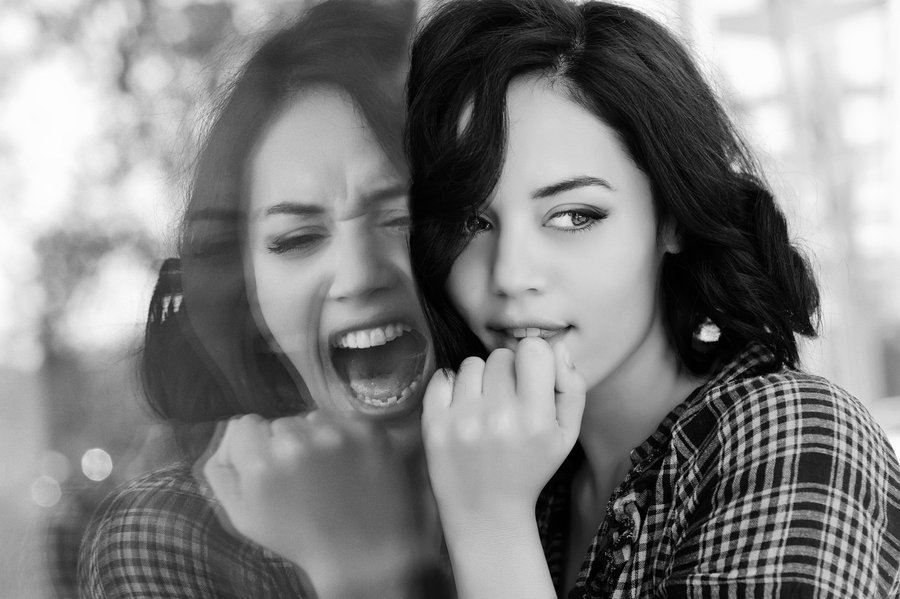 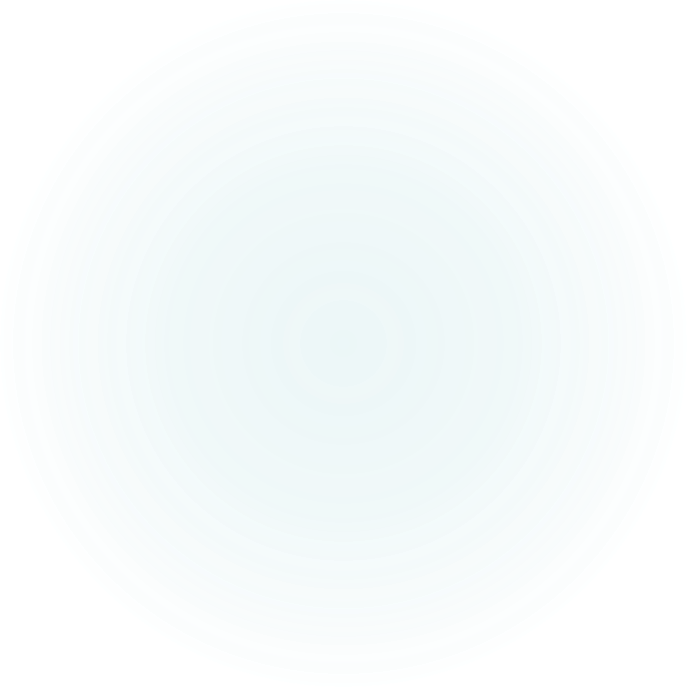 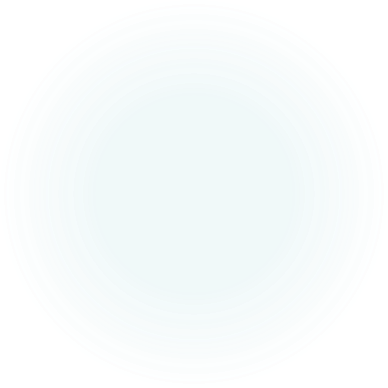 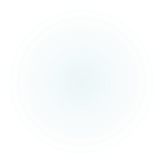 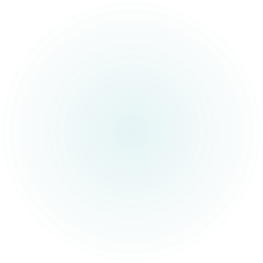 Спасибо за внимание
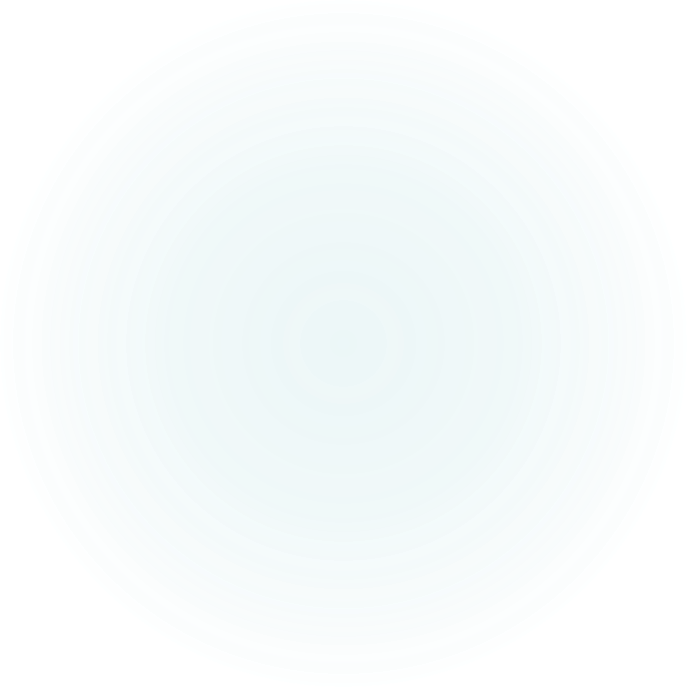 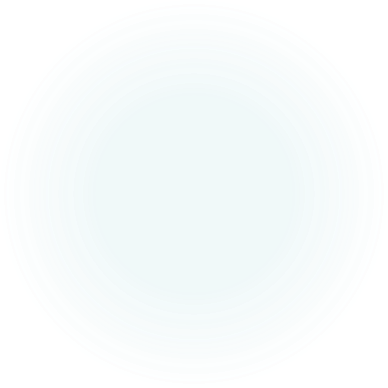 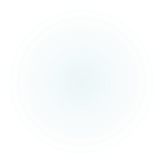